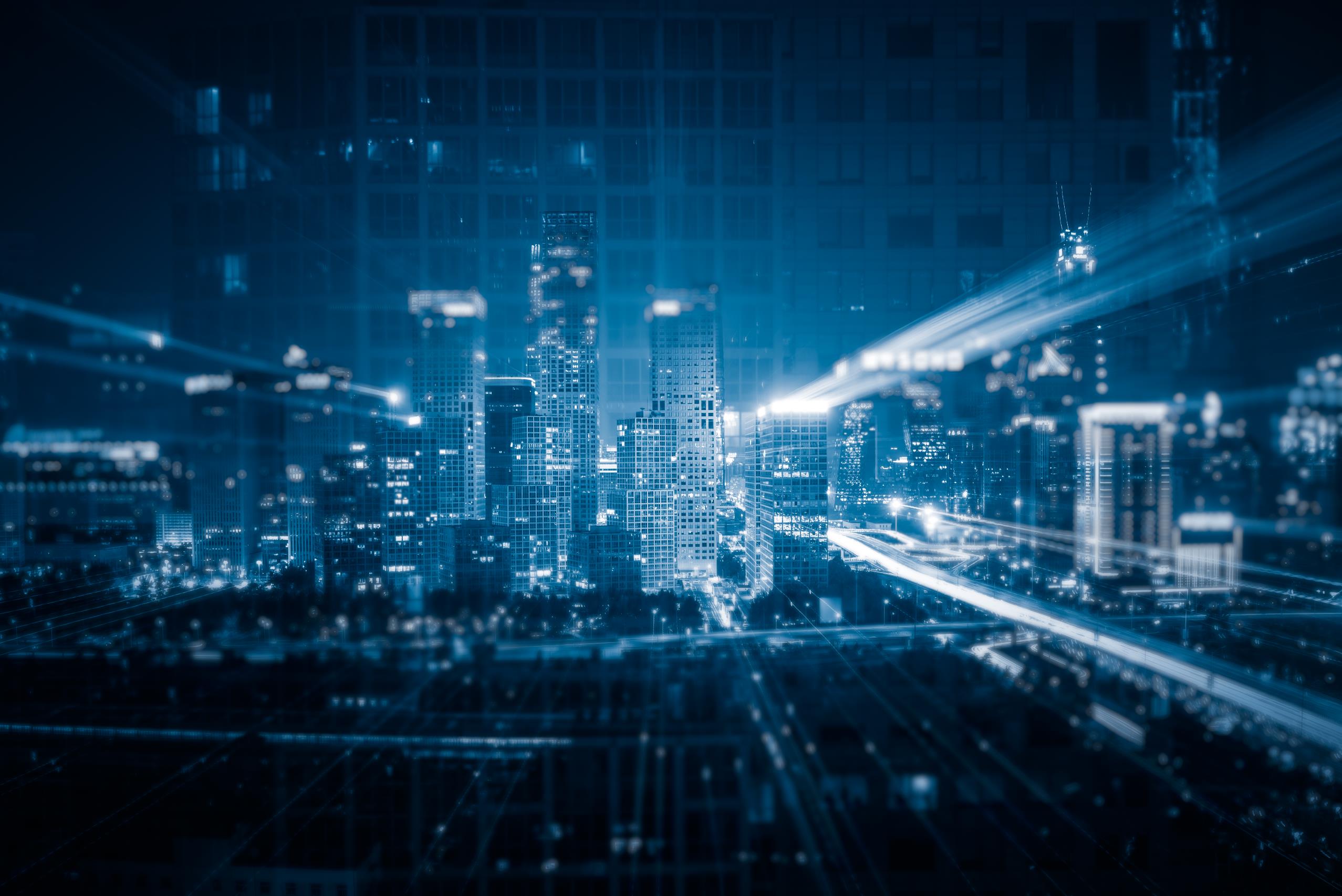 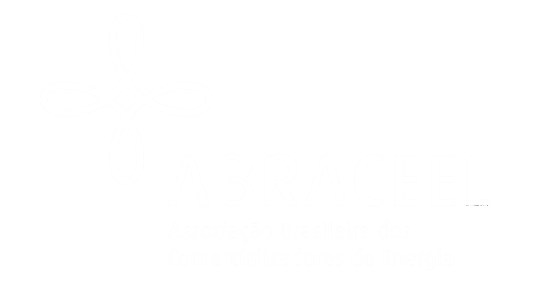 Oferta adicional de energia termelétricaCP 110/MME
Brasília, 25 de junho de 2021
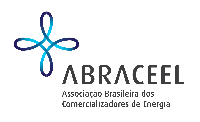 CP 110: oferta adicional de energia termelétrica
Despacho fora da ordem do mérito
Importação sem limitação
Flexibilizações hidráulicas
Redução de vazões mínimas
Campanha de conscientização
Antecipação de obras
Adiamento de manutenções
Portaria UTEs Merchant
Portaria Importações
Resposta da Demanda
Proposta Abraceel
Em maio, o CMSE decidiu tomar medidas adicionais para a garantia do suprimento frente às condições adversas de atendimento.
A oferta adicional de geração ora em discussão foca usinas a biomassa (CVU = 0) e é contemplar às medidas já adotas e aquelas em discussão.
A oferta poderá ser proveniente de usinas termelétricas com contratos no ACR ou ACL e não contempla cogeração qualificada enquadrada em mini ou micro GD
O recurso adicional será considerado pelo ONS independente da ordem de mérito e será caracterizada como geração por garantia de suprimento energético.
As ofertas adicionais não serão consideradas nos processos de planejamento e programação da operação e de formação do PLD.
Também não serão consideradas nos processos futuros de previsão de carga e de estimativa de geração de usinas não simuladas.
Montantes ofertados limitados às restrições operativas do SIN e pendentes de aceite pelo CMSE.
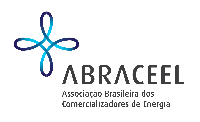 CP 110: oferta adicional de energia termelétrica
Participantes: foco na biomassa
Os ofertantes deverão ser agentes com UTE modelada na CCEE com CVU igual a zero. Não pode participar mini e microgeração distribuída na modalidade cogeração qualificada.
Ofertas: mensais, por submercado, em MWmédio e em R$/MWh
As ofertas serão encaminhadas ao ONS, em períodos mensais, com limite de até seis meses. Excepcionalmente, é dada a possibilidade de recebimento de ofertas em período inferior à um mês.
Aceite: depende do CMSE
O ONS apresentará as ofertas ao CMSE, que deliberará sobre o aceite ou não. O ONS deverá dar ampla publicidade do processo de recebimento e de aceite das ofertas adicionais.
Liquidação: sem rateio da inadimplência
A geração efetiva será contabilizada no MCP, mas não estará sujeita ao rateio da inadimplência. Caso o preço seja superior ao PLD, a parte até o limite do PLD será recebida pelo MCP e o restante por meio de ESS.  Em caso de custo inferior ao PLD, o benefício é revertido ao ESS.
Apuração: mensal e anual
Para usinas sem garantia física, em grande parte no ACL, o adicional de geração será a diferença entre a geração efetiva e aquela realizada no mesmo mês ou no ano anterior.
Prazos
Os procedimentos e regras de comercialização provisórios serão publicados pelo ONS e CCEE até 6/julho (15 dias). As diretrizes da Portaria serão válidas até 31 de dezembro de 2022.
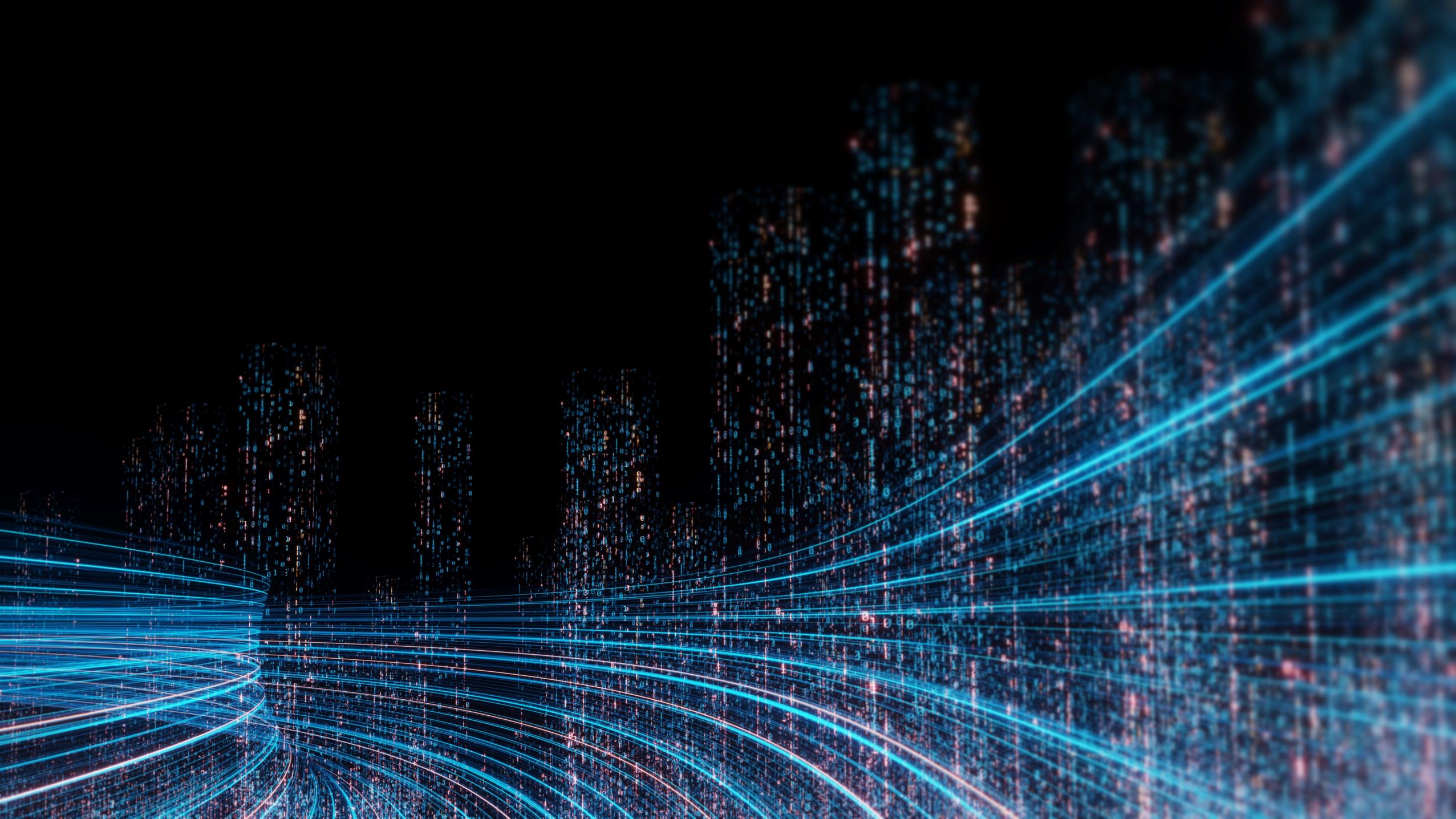 Obrigado!
Fale conosco em:
www.abraceel.com.br
abraceel@abraceel.com.br
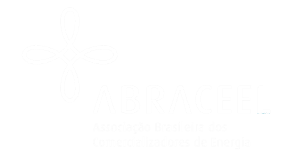